Bruttokansantuote asukasta kohti seutukunnittain 
2000–2021
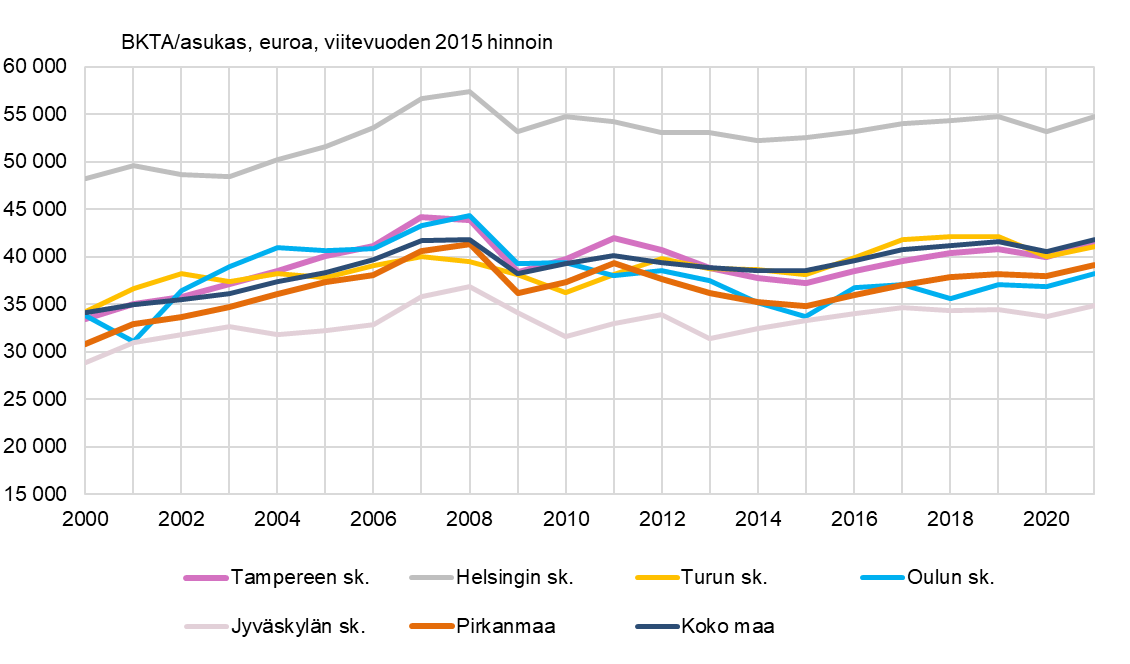 SeutuNet
Vuoden 2023 aluerajat
Lähde: Tilastokeskus
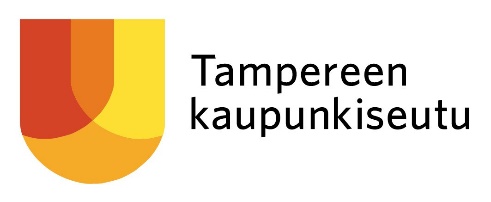